MYŠ*KLÁVESNICA*INTERNET*EMAIL
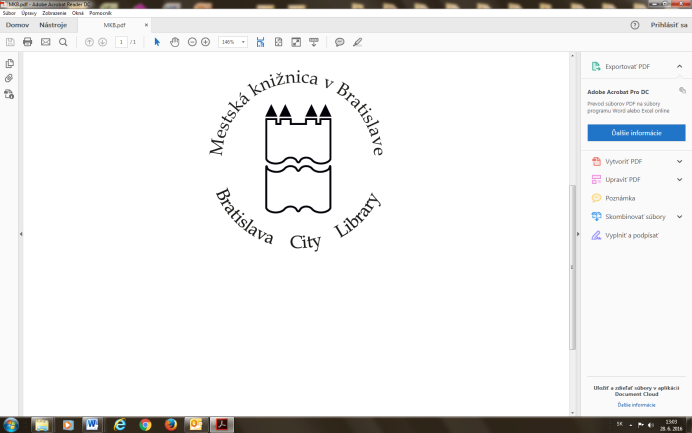 SÚBORY V PC*WORD*FOTKY*USB
M e s t s k á     k n i ž n i c a   v   B r a t i s l a v e
pozýva  seniorov na  počítačový   kurz  pre  začiatočníkov.
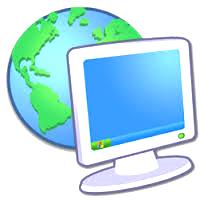 24. 9  –  28. 9. 20181. 10  –  5. 10. 2018   od 8:30 hod.    do 10:30 hod.
Kurzy budú prebiehať v študovni na Laurinskej 5, bližšie informácie a prihlasovanie od 6.augusta
Úsek krásnej a cudzojazyčnej literatúry,     Laurinská 5,       02/544 31 316 , vypozicky.krasna@mestskakniznica.sk